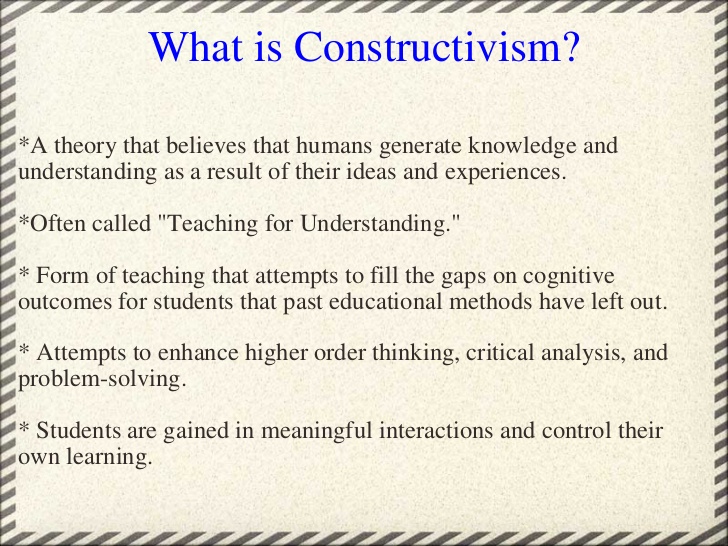 Piet Mondrian (1872-1944)
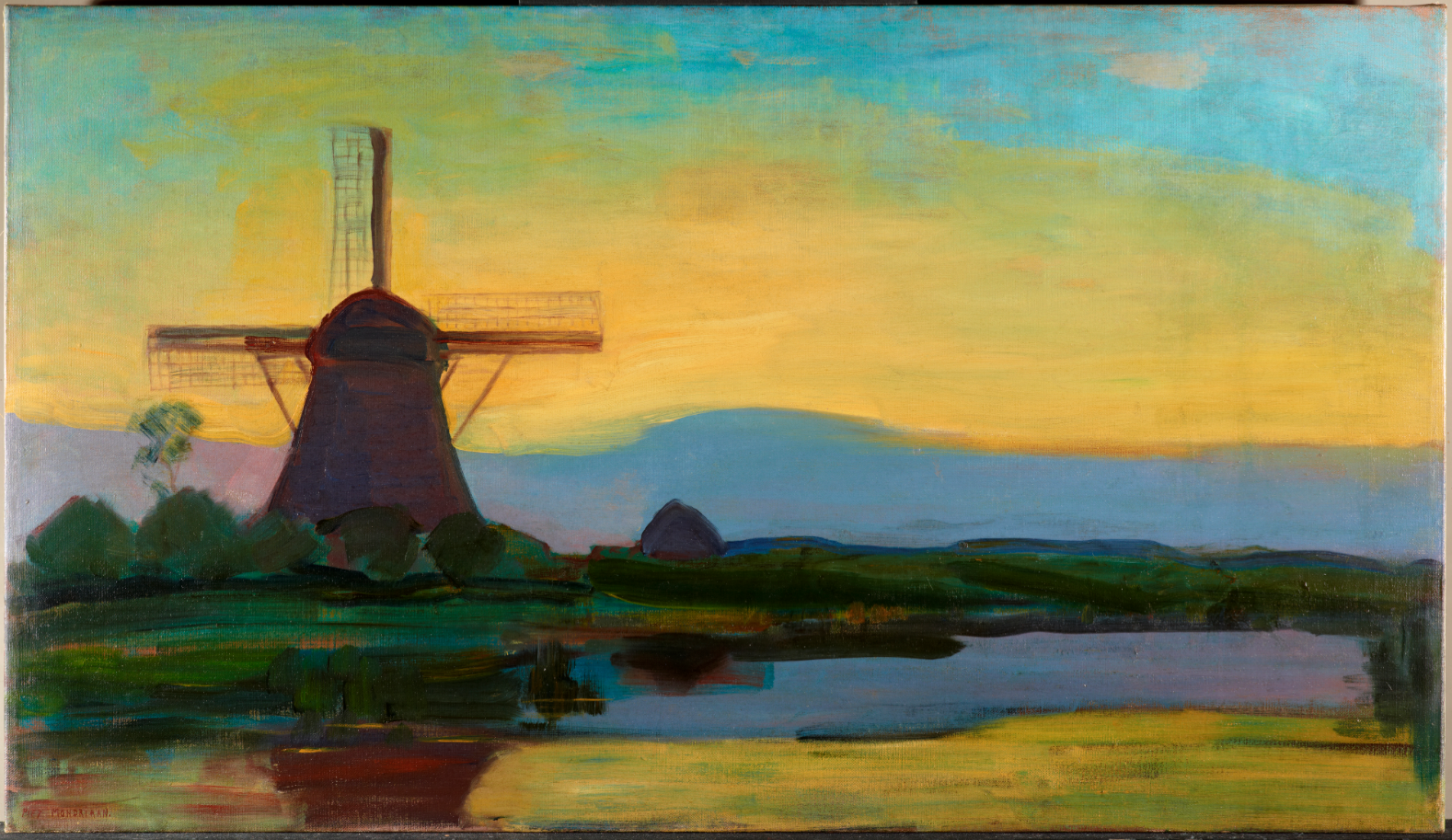 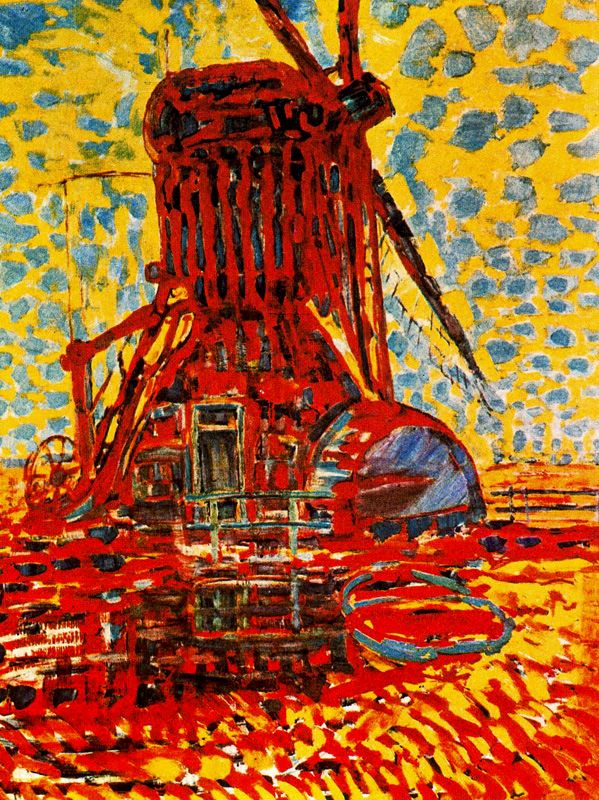 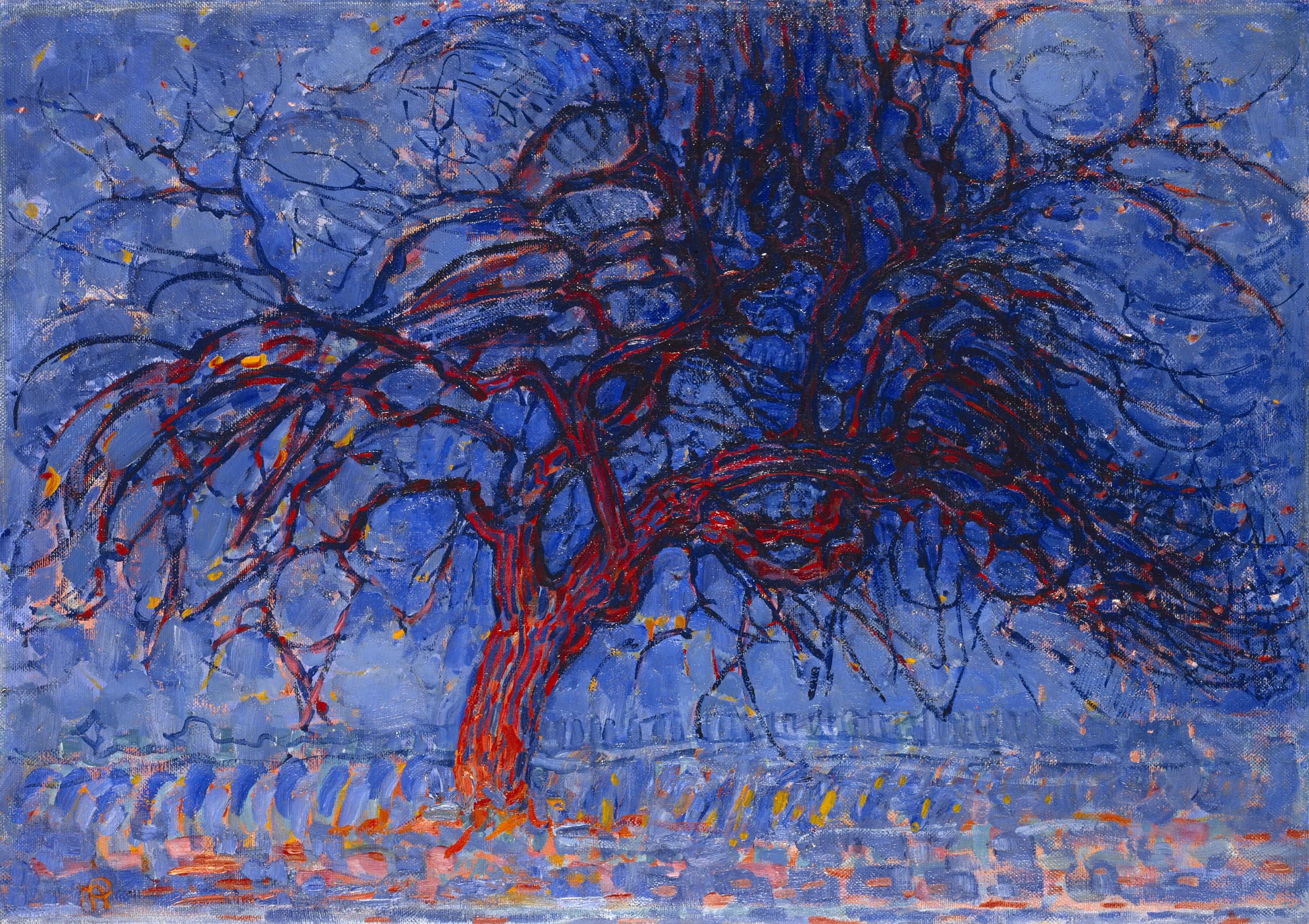 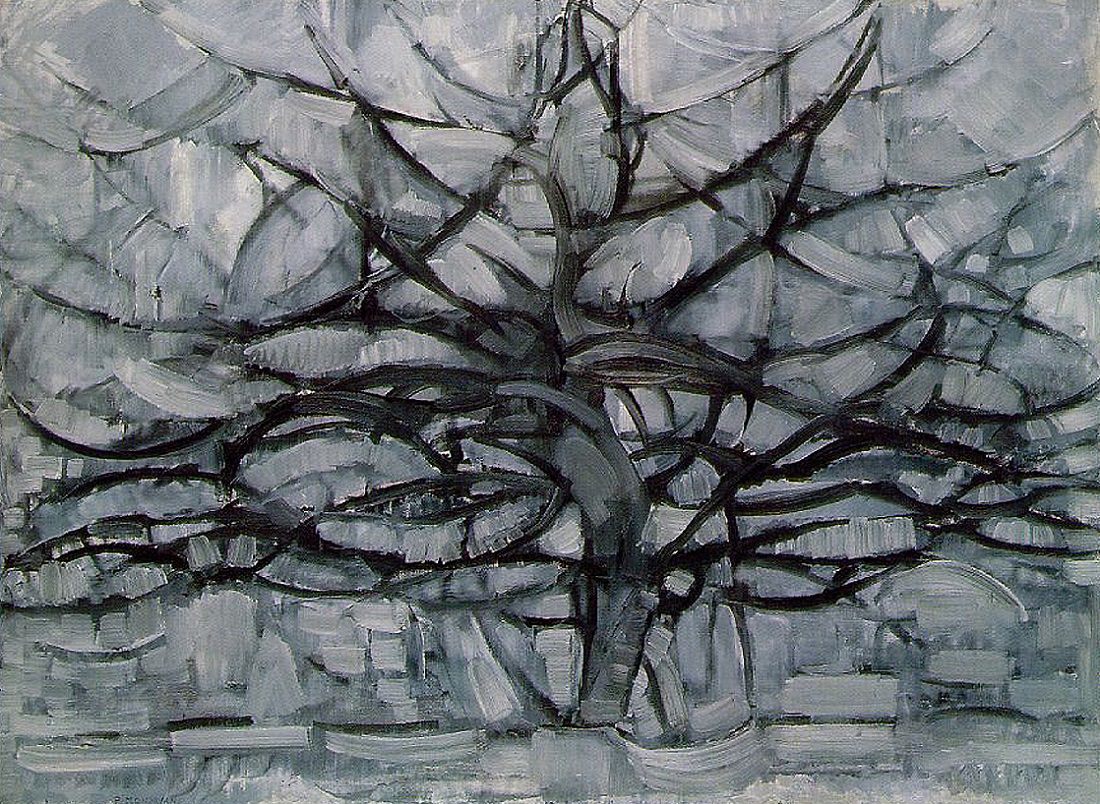 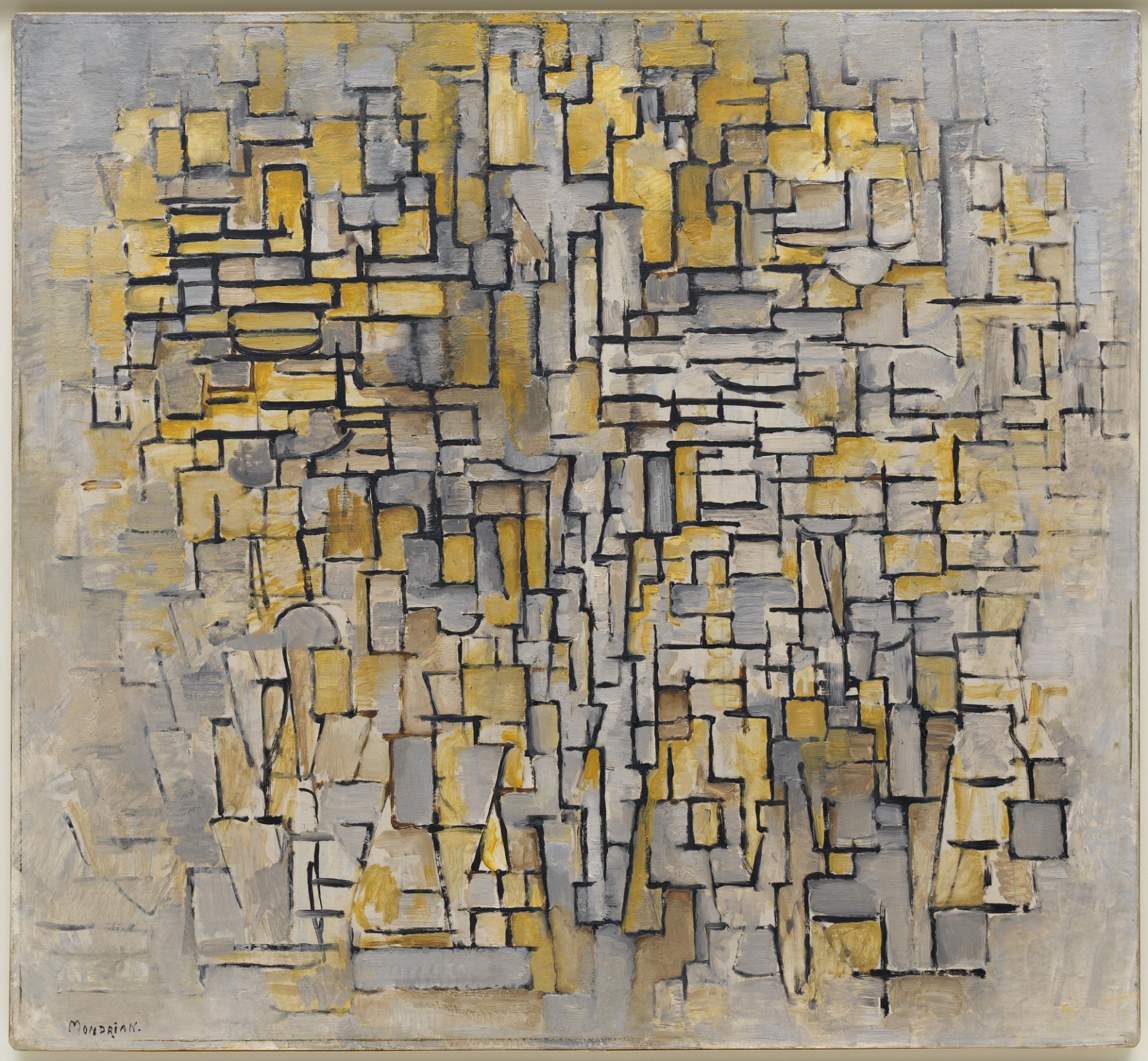 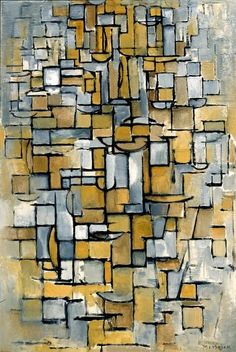 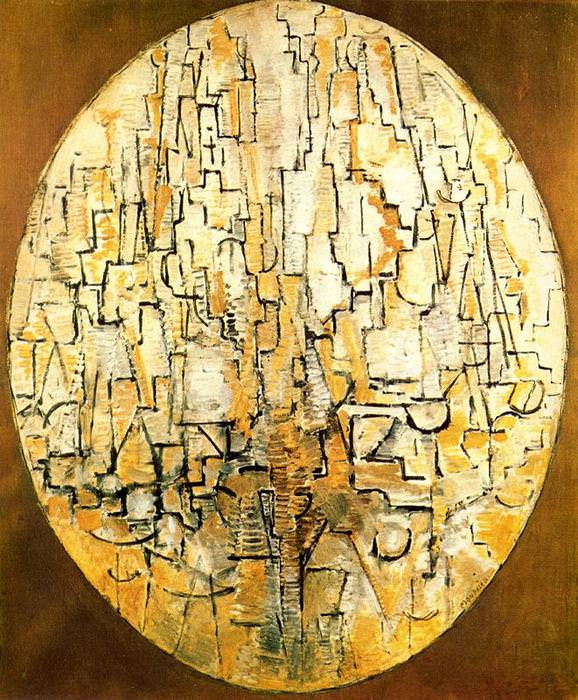 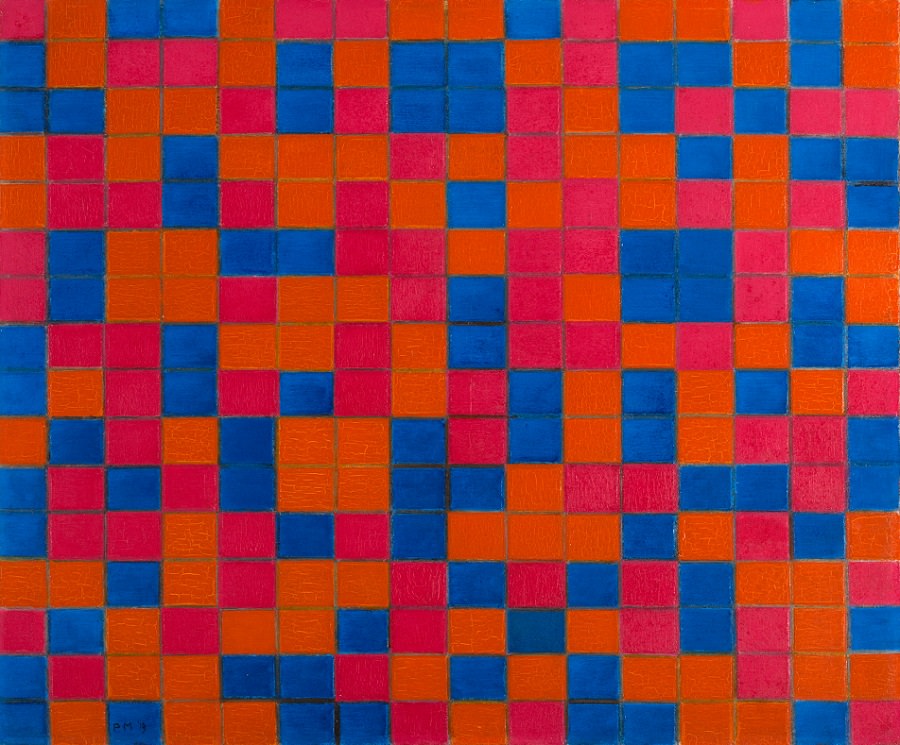 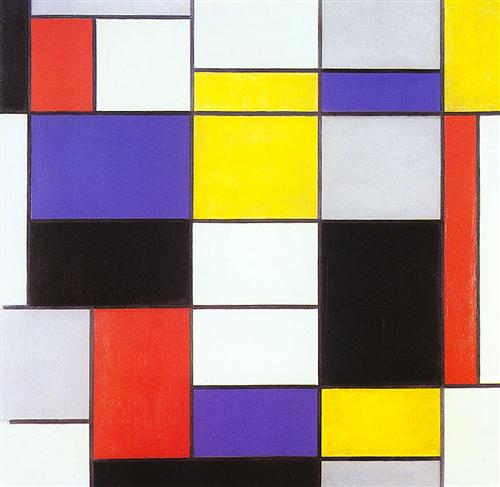 Kazimir Severinovich Malevich (1879-1935)
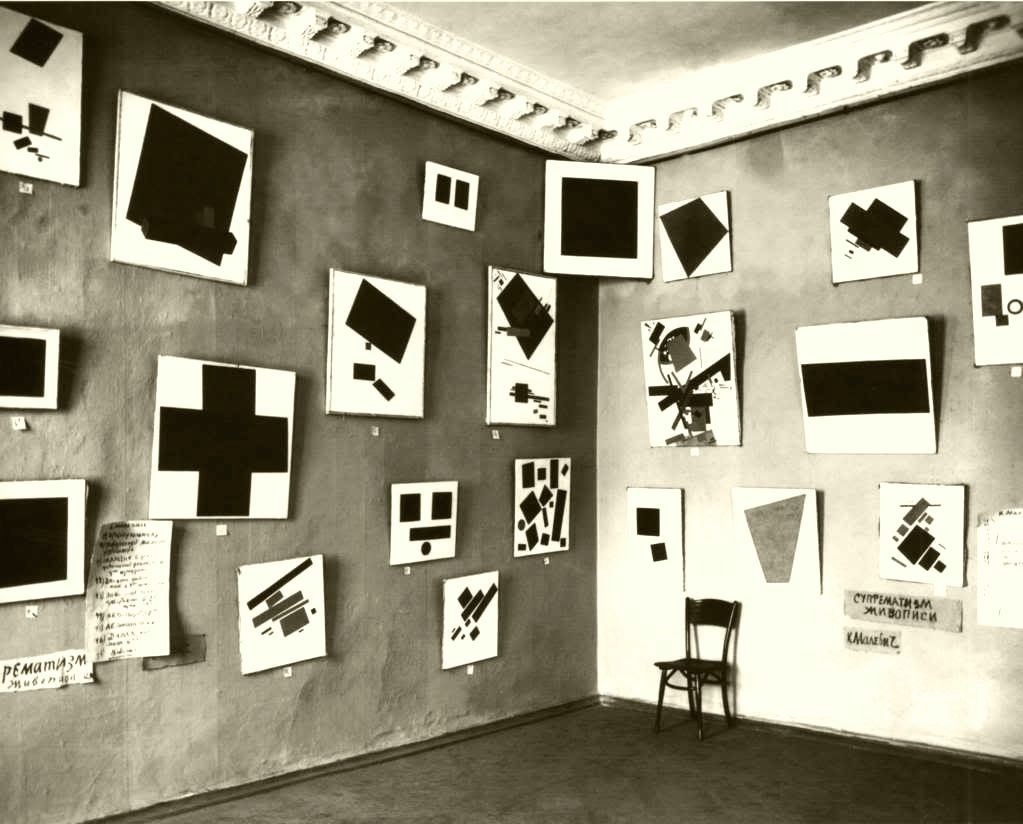 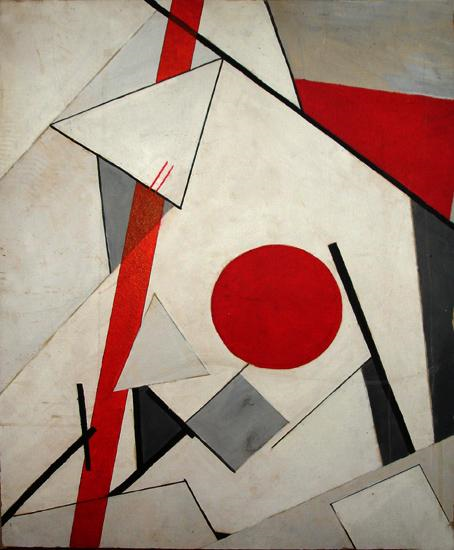 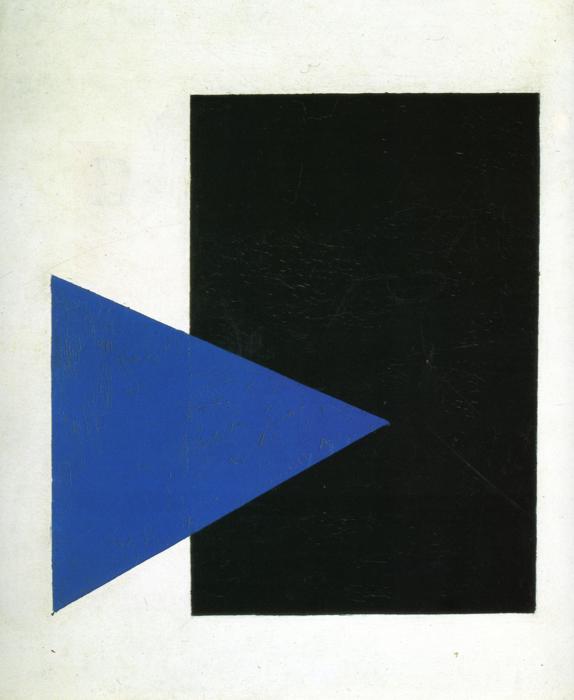 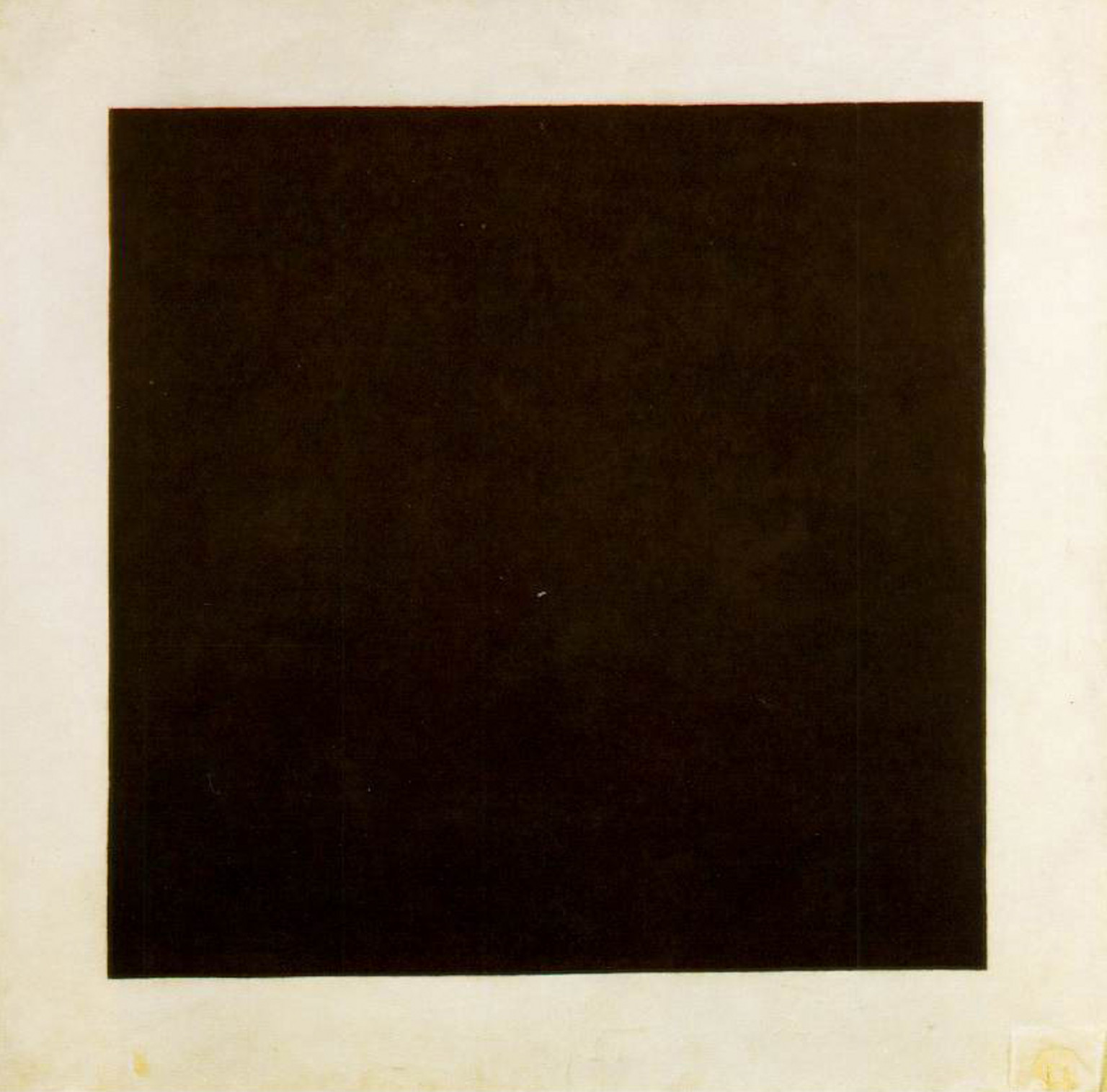 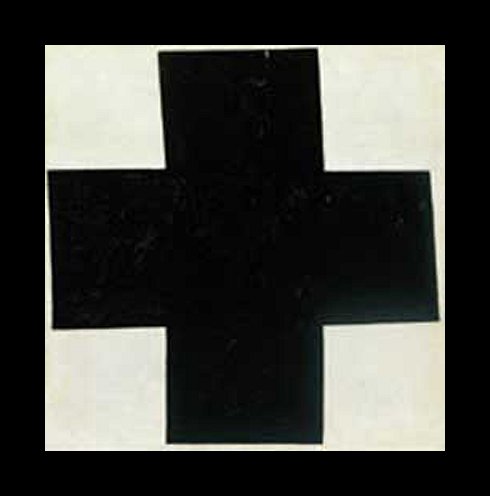 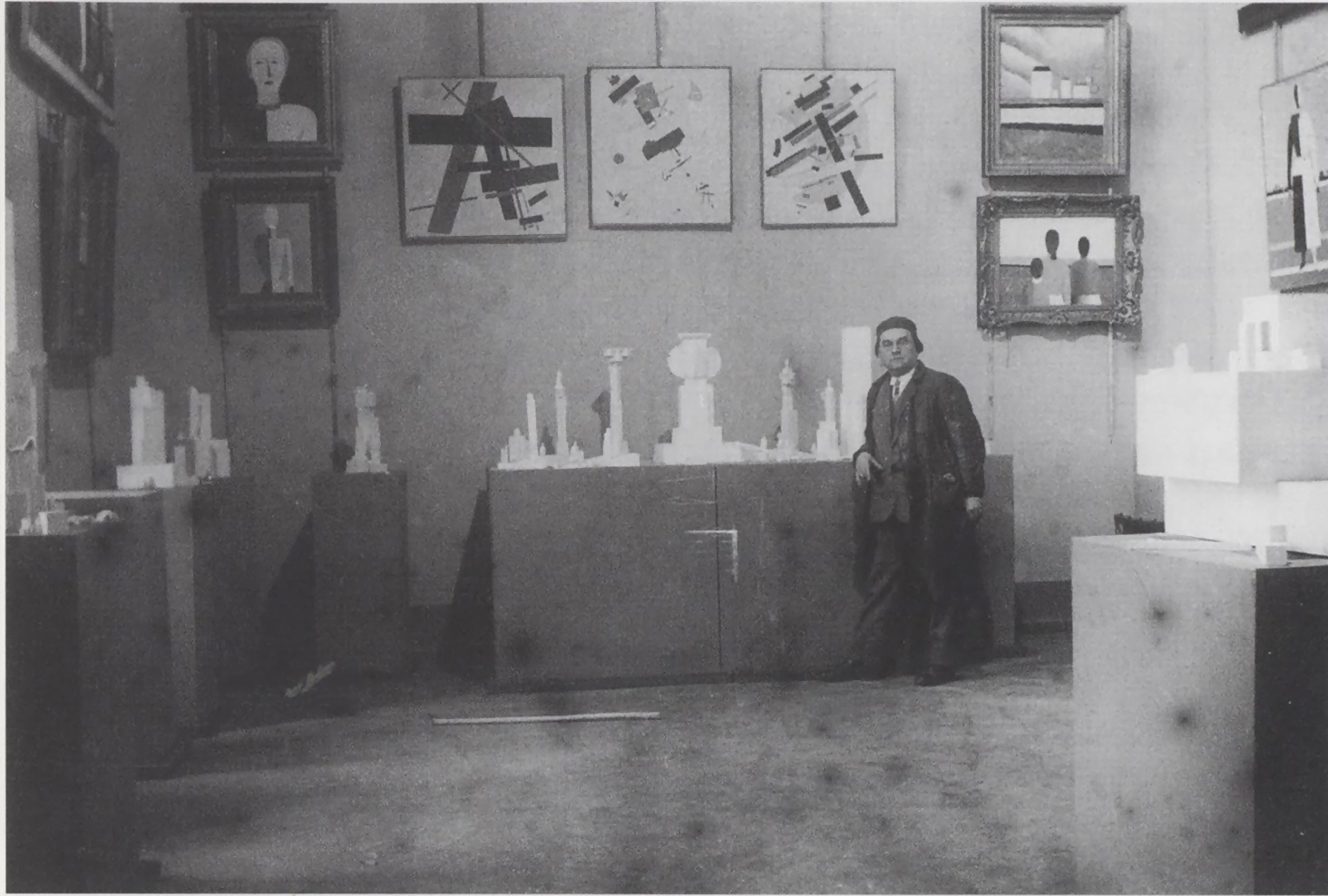 Vladimir Yevgraphovich Tatlin (1885-1953)
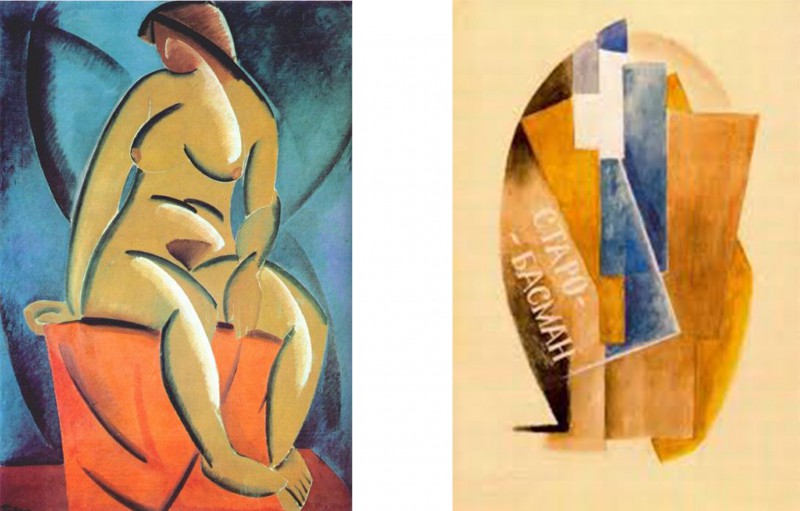 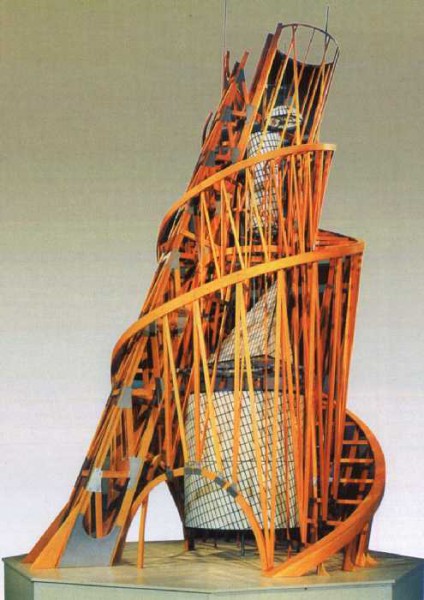 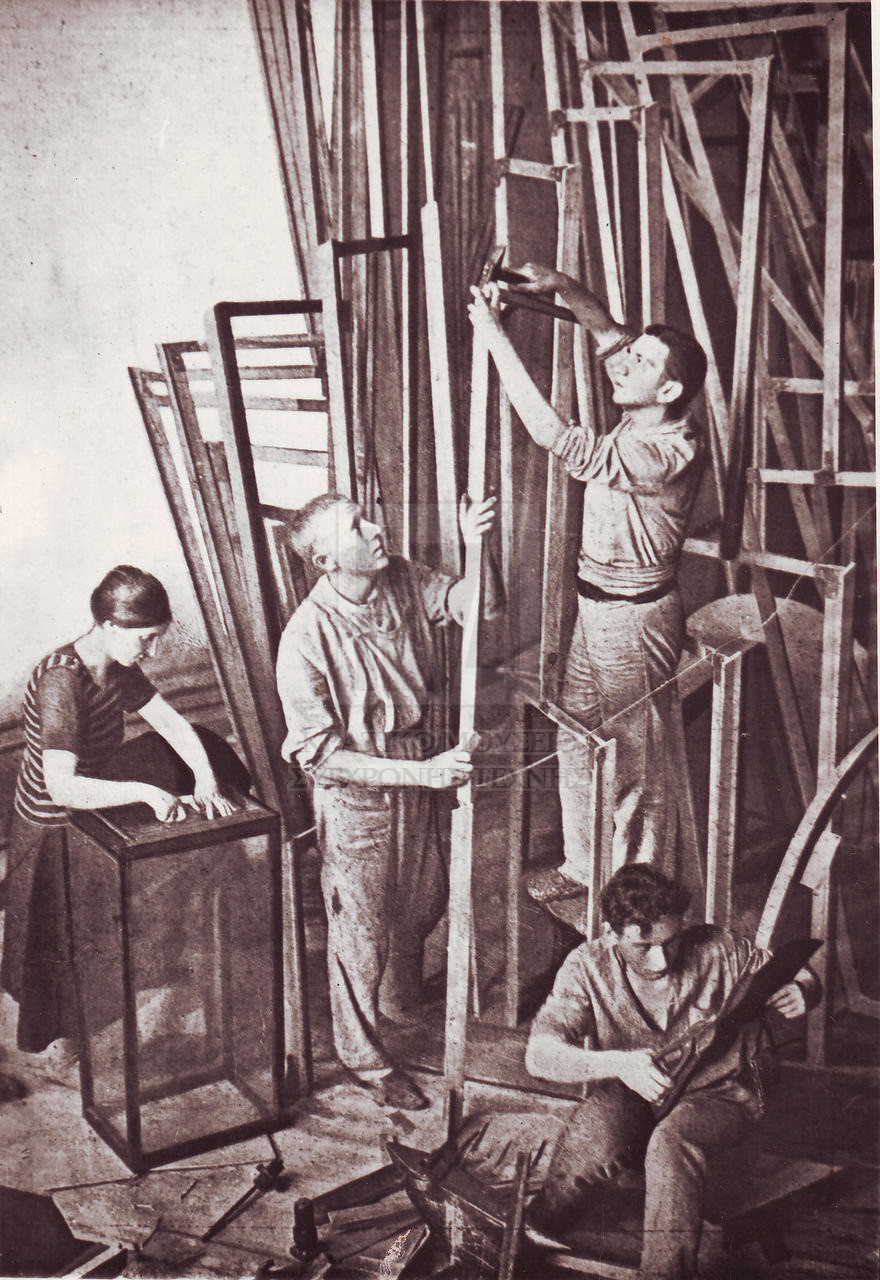 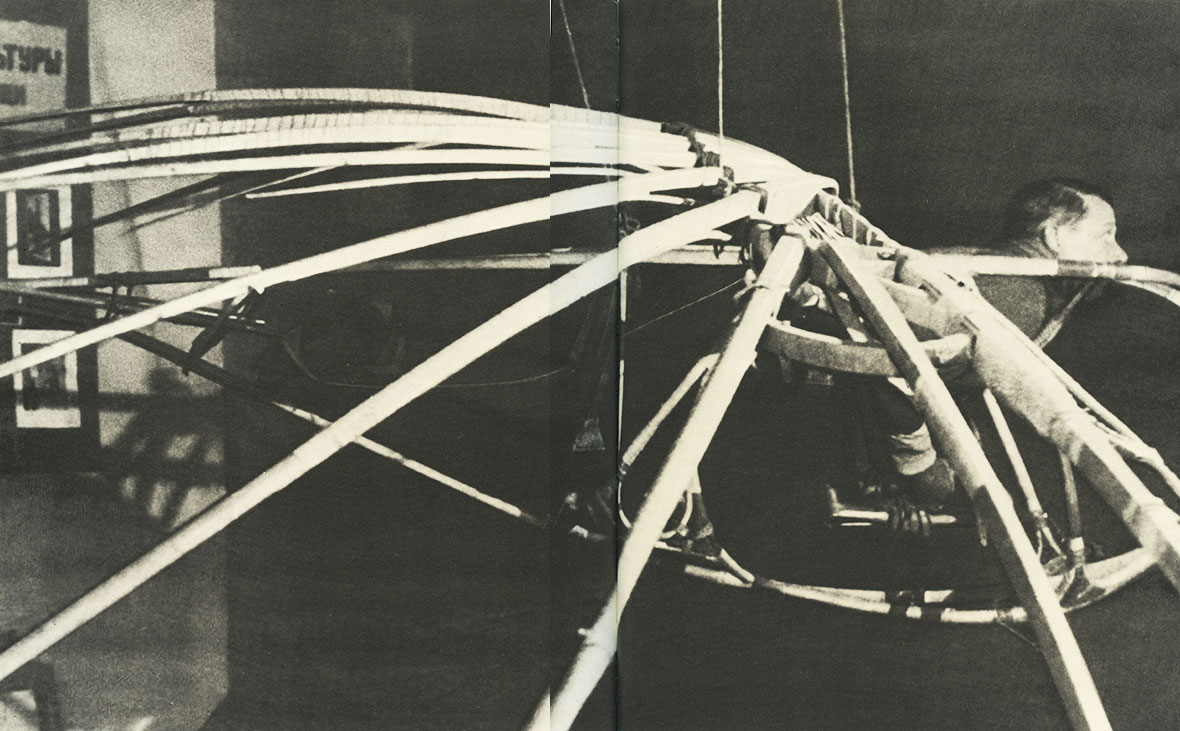 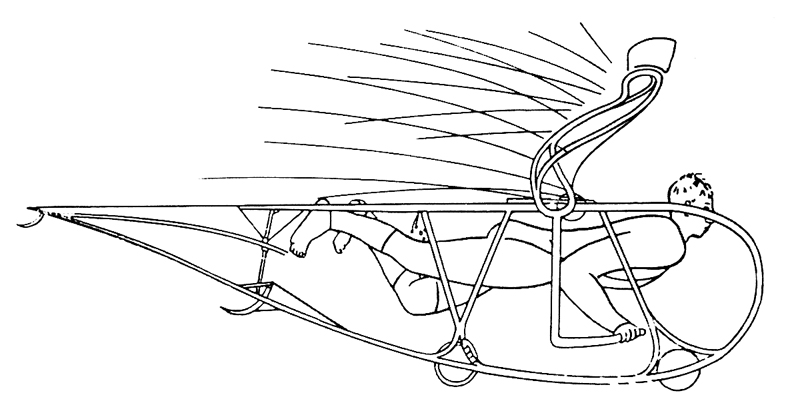 Lyubov Sergeyevna Popova (1889-1924)
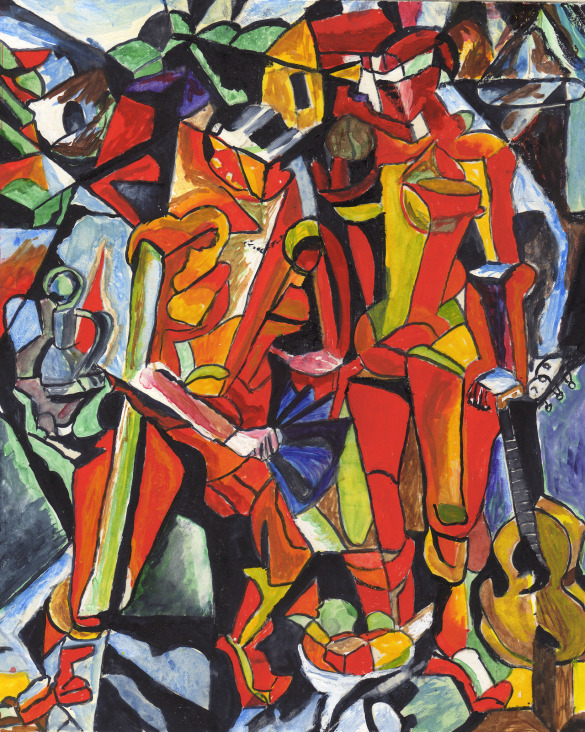 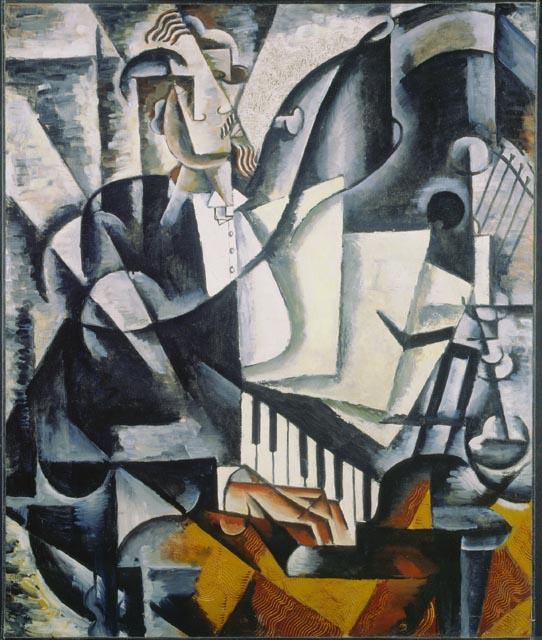 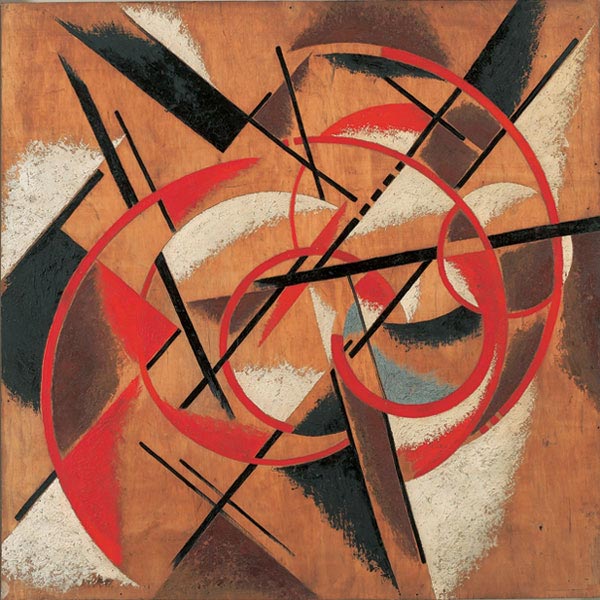 Alexander Michailovich Rodchenko (1891-1956)
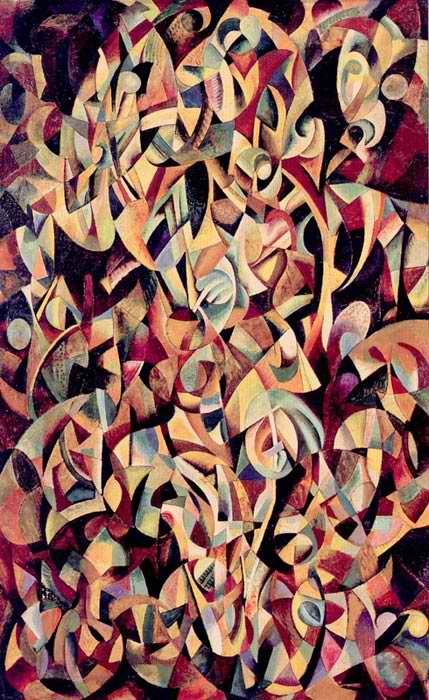 Naum Gabo (1890-1977)
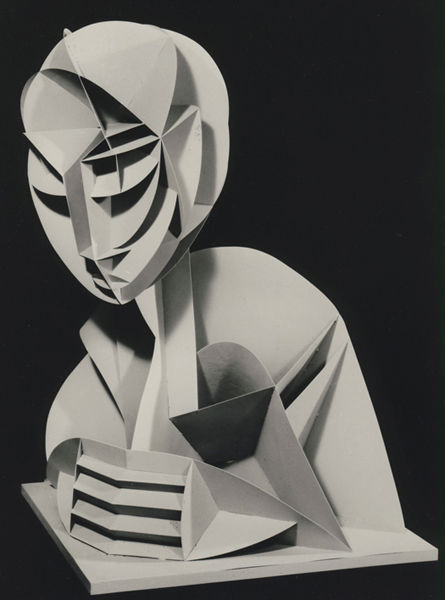 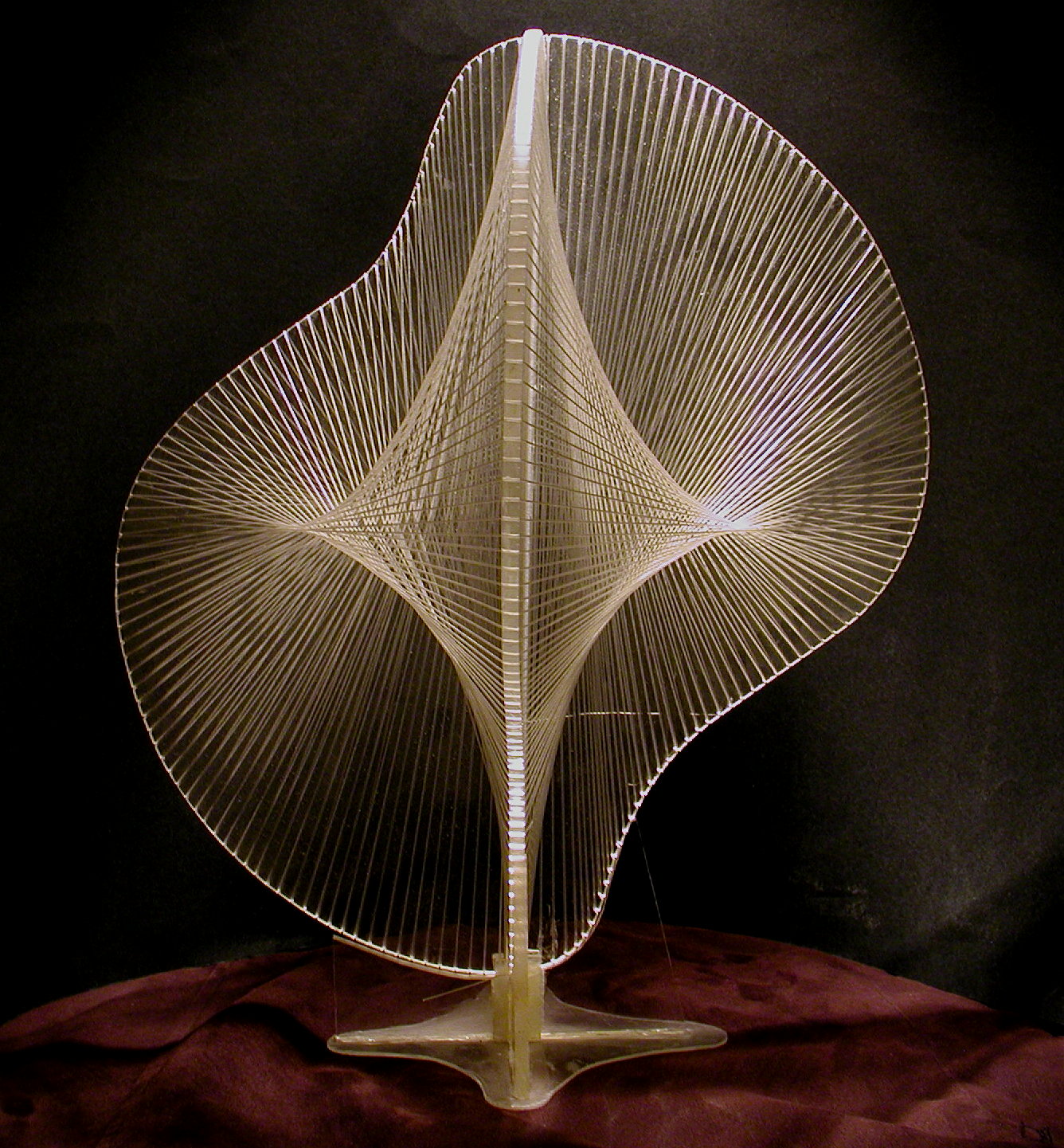 El (Lazar Markovich) Lissitzky (1890-1941)
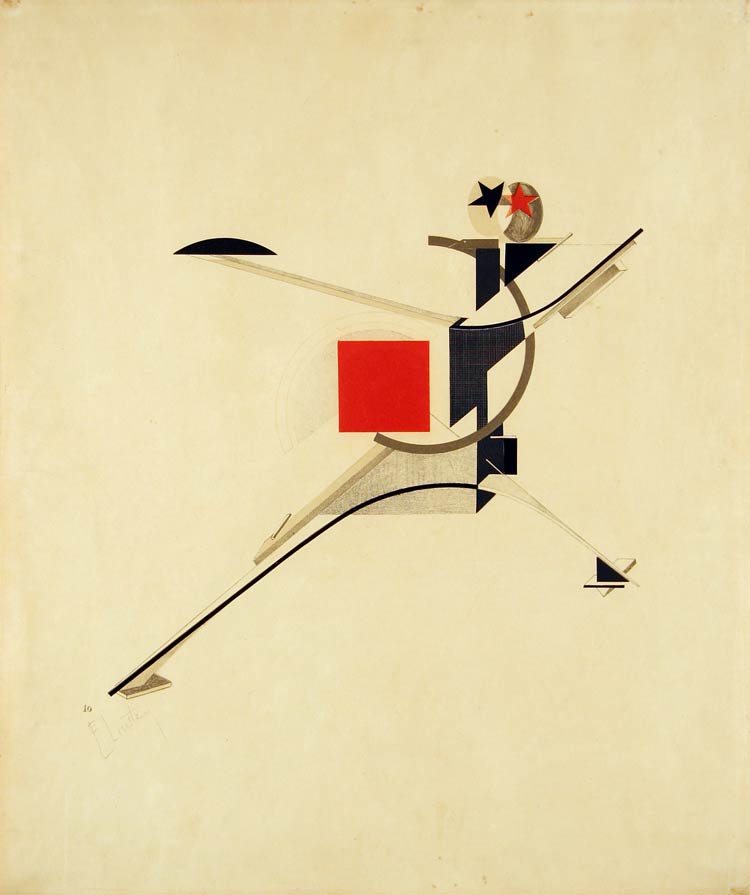 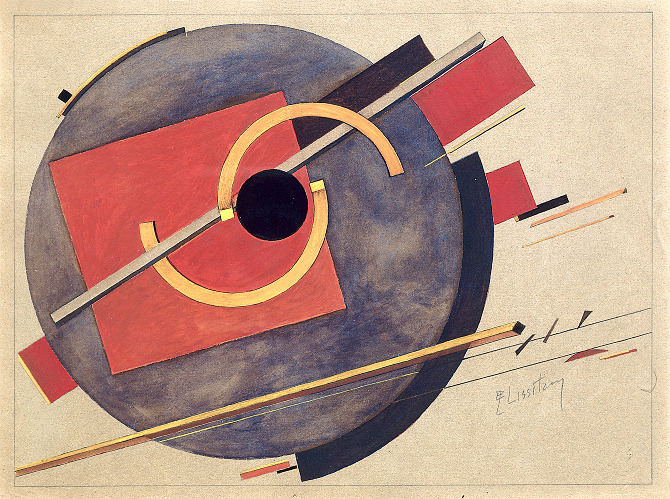